7.1 Graphing Linear Systems
p. 142 – 144
Students will estimate the solution of a system of linear equations by graphing.
7.1 Vocabularyp. 142
Two or more linear equations in the same variable form. This is also called a linear system.
An ordered pair (x, y) that makes each equation in the system a true statement.
A point (a, b) that lies on the graphs of two or more equations is a point of intersection for the graphs.
p. 142:  Example 1Find the Point of Intersection
Use the graph at the right to estimate the solution of the linear system.  The check your solution algebraically.
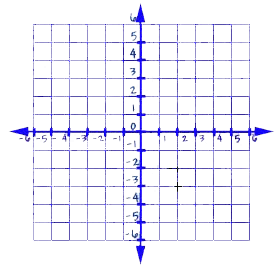 x + 2y = -4
x + 2y = -4		Equation 1

x – 3y = 1		Equation 2
x - 3y = 1
Solution
The lines appear to intersect one at (     ,      )
Check Substitute 	 for x  and 	 for y in each equation.
	     x + 2y = -4			    x – 3y = 1
	 + 2(     ) = -4			 - 3(     ) = 1
 	    	  = -4				 = 1
Answer Because ( 	, 	) is a solution of each equation, (	    , 	) is the solution of the system of linear equations
-2   -1
-1
-2
-2
-2
-1
-1
-4
1
-2   -1
-2   -1
p. 143SOLVING A LINEAR SYSTEM USING GRAPH-AND-CHECK
Step 1   Write each equation in a form that is 			       .
Step 2   Graph both equations in the 				       .
Step 3   Estimate the coordinates of the 		                  .
Step 4   Check whether the coordinates give a solution by 
  		    			 them into each equation of the
		    		 linear system.
easy to graph
same coordinate plane
point of intersection
substituting
original
p. 143						continued on next slide! Example 2:  Graph and Check Linear System
Use the graph-and-check method to solve the linear system.
5x + 4y = -12			Equation 1
3x - 4y = -20			Equation 2
Write each equation in slope-intercept form.
	 Equation 1			 Equation 2
5x + 4y = -12				 3x - 4y = -20
         4y = 	     -12			     - 4y = 	 - 20
           y = 				          y =
-5x
-3x
3x + 5
4
-5x – 3
  4
p. 143						continued on next slide! Example 2:  Graph and Check Linear System
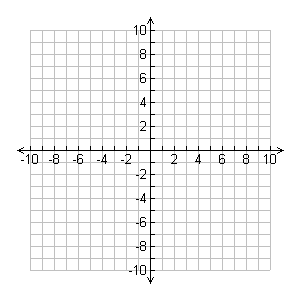 2.  Graph both equations.
3.   Check from the graph that the 
	point of intersection is (	     ,        ).
Check whether (       ,        ) is a 
       solution by substituting 		 for 
	x and 	 for y in each of the 
	original equations.
Equation 1			 Equation 2
		 5x + 4y = -12			       3x - 4y = -20
5(	  ) + 4(	) = -12		3(	) – 4(	     ) = -20
               	  = -12	           	            		       = -20
-4, 2
-4, 2
-4
2
-4
2
-4
2
-12
20
7.1 Graphing Linear Systemsp. 142  example 2:Estimate the solution of a system of linear equations by graphing.
Answer
Because (          ,            ) is a solution of each equation in the linear system, (          ,            ) is a solution of the linear system.
-4, 2
-4, 2
p. 144:        					CHECKPOINTUse the graph-and-check method to solve the linear system.
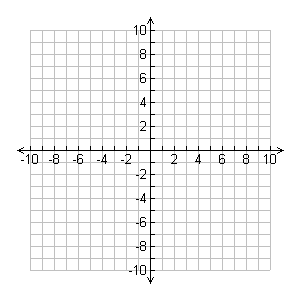 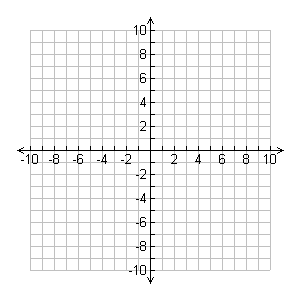 p. 144:        					CHECKPOINTUse the graph-and-check method to solve the linear system.
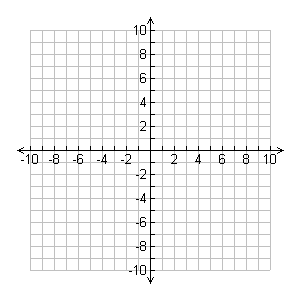 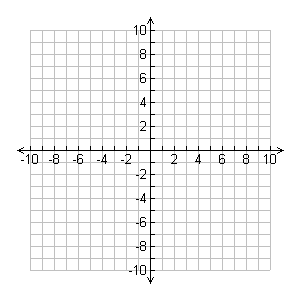